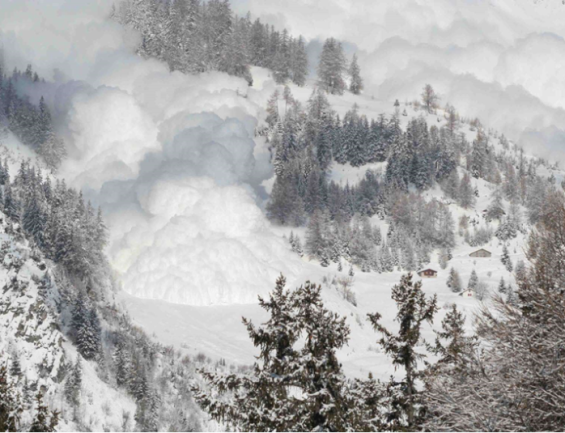 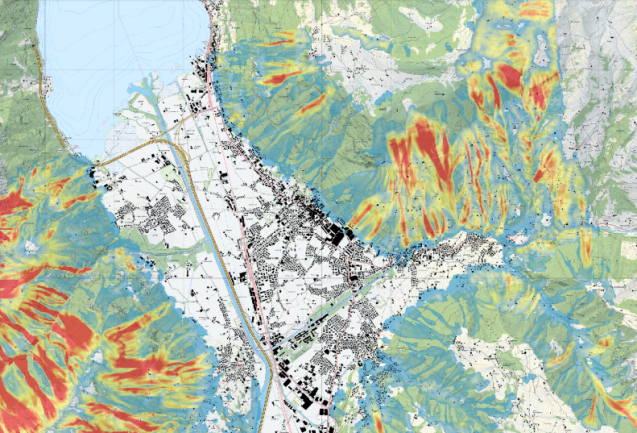 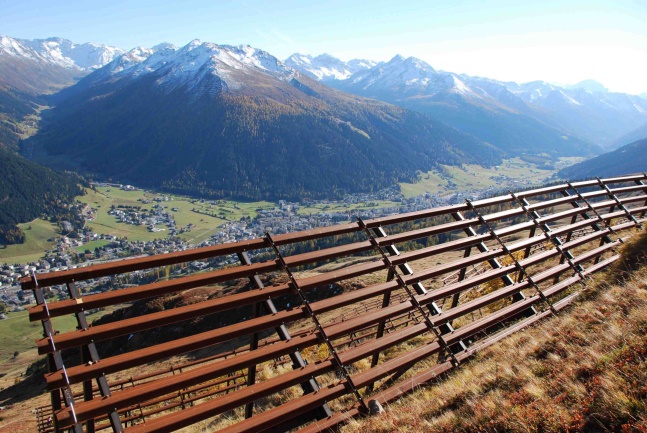 From Large Scale Hazard Mapping  to Avalanche Risk Assessment
CLIMADA and RAMMS

Gregor Ortner1,2, Michael Bruendl1, David N. Bresch2,3, and Yves Bühler1

1 WSL Institute for Snow and Avalanche Research SLF, Davos, Switzerland
2 Institute for Environmental Decisions, ETH Zurich, Zurich, Switzerland
3 Federal Office of Meteorology and Climatology MeteoSwiss, Zurich, Switzerland
08.05.2020
CCAMM - A WSL research programWP III risk and adaptation
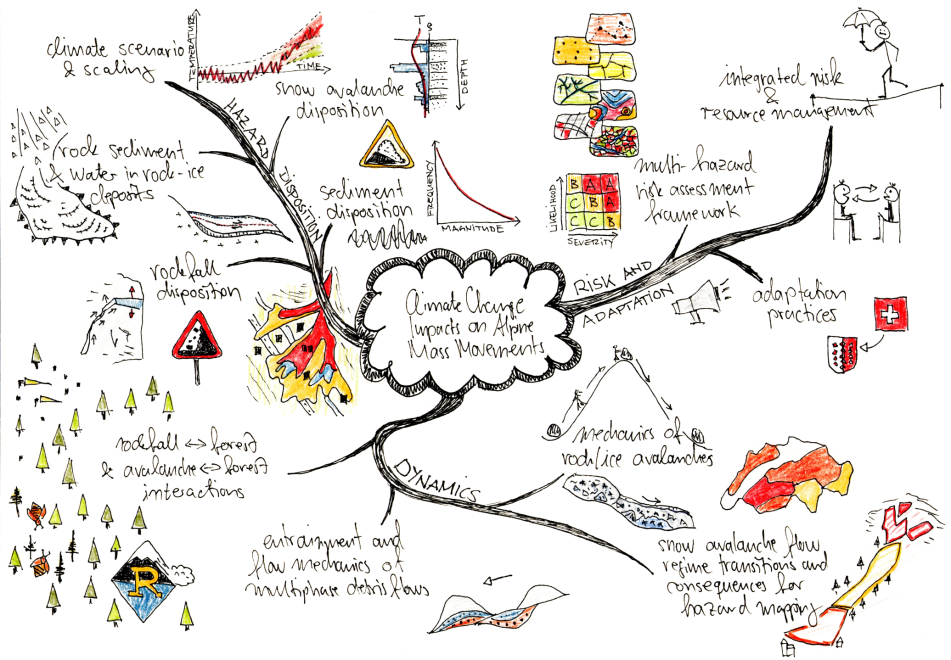 © Alexander Bast
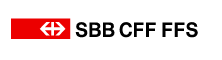 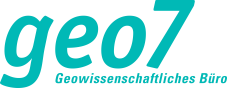 Gregor Ortner1,2, Michael Bruendl1, David N. Bresch2,3, and Yves Bühler1
08.05.2020
2
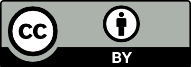 Overall objective of the work
The development of a risk-based approach to illustrate the impact of climate change on multiple alpine hazards and the associated changes in risk on a large scale.
Gregor Ortner1,2, Michael Bruendl1, David N. Bresch2,3, and Yves Bühler1
08.05.2020
3
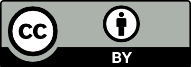 Introduction – Risk
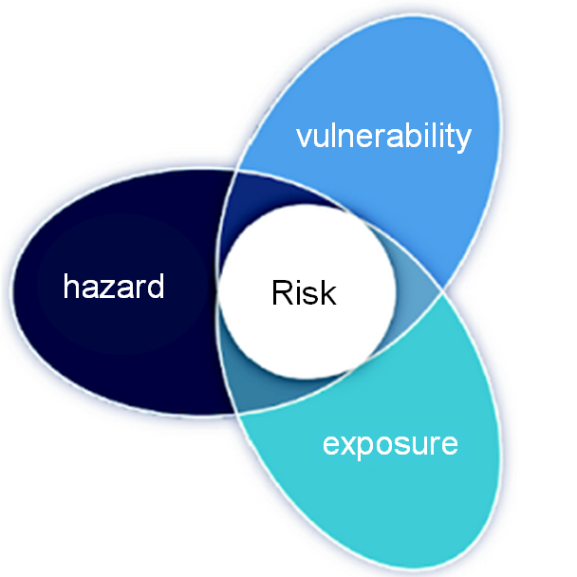 damage
intensity
risk  =  probability x severity
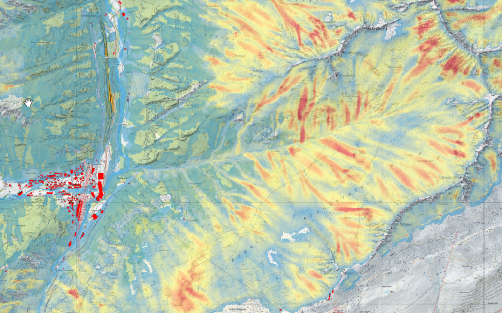 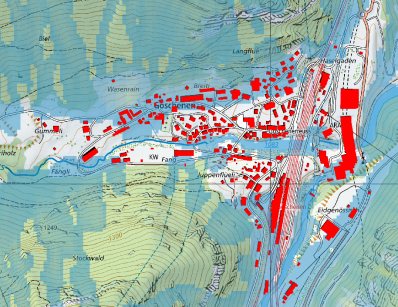 x
x
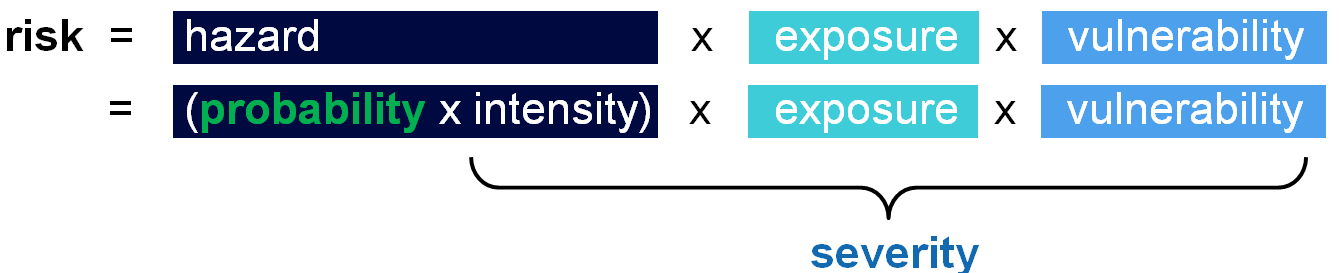 Modified According to: 
(Aznar-Siguan and Bresch, 2019) and (IPPCC 2014)
Gregor Ortner1,2, Michael Bruendl1, David N. Bresch2,3, and Yves Bühler1
08.05.2020
4
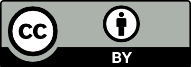 Introduction - Risk and climate change
Intensity
Exposure
Impact
Release volumes
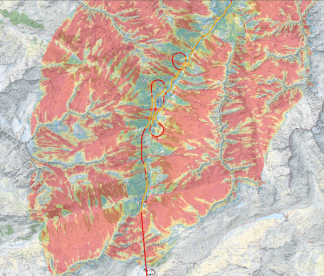 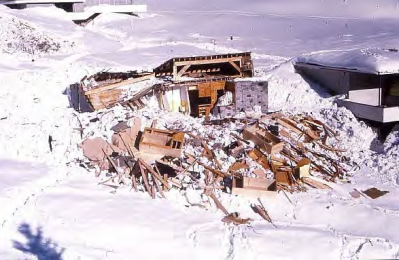 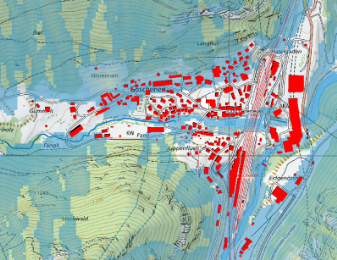 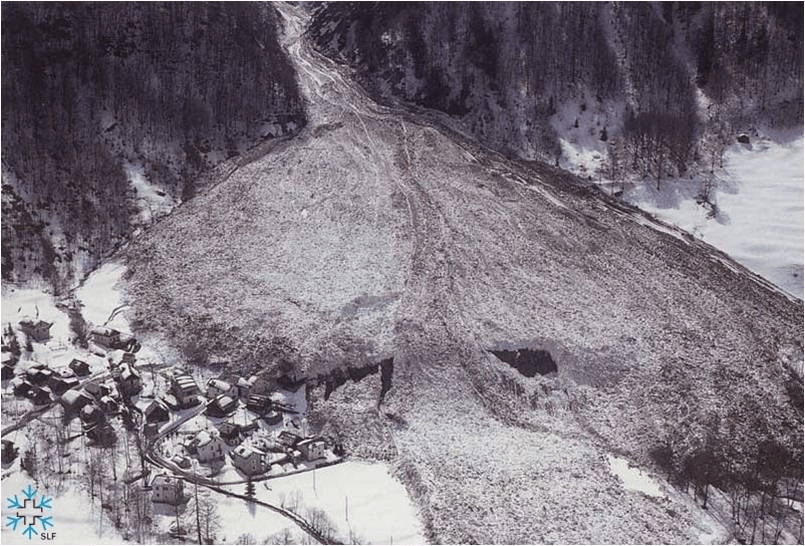 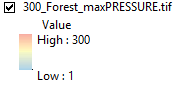 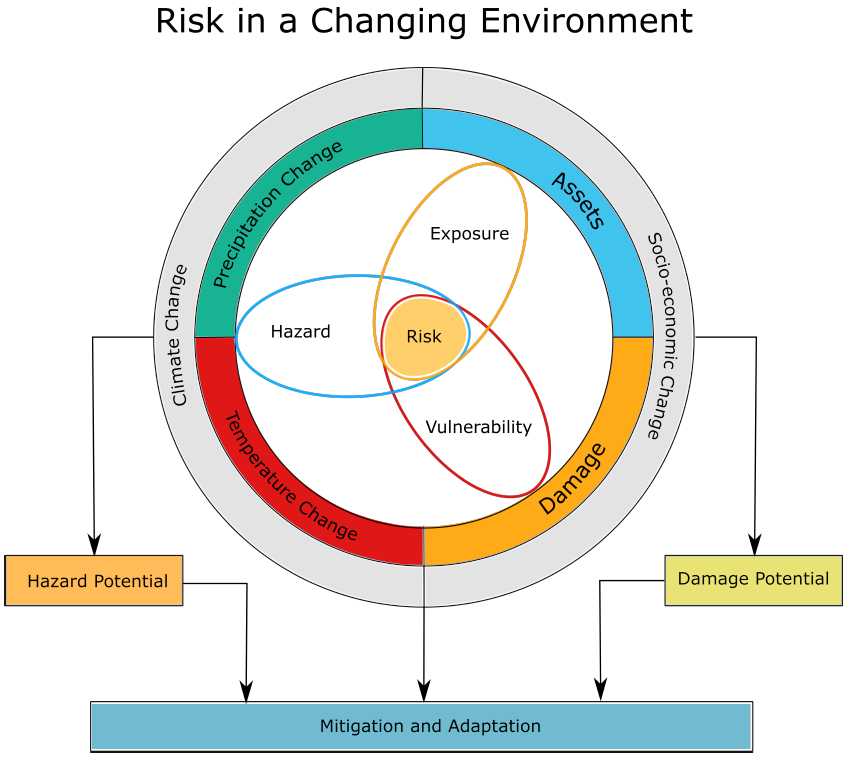 Vulnerability
Flow regimes
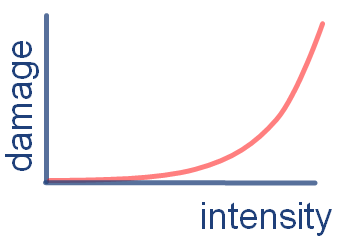 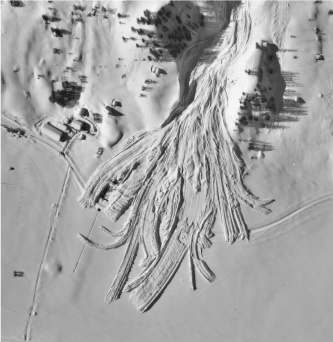 Hazard Maps / Adaptation
Mitigation
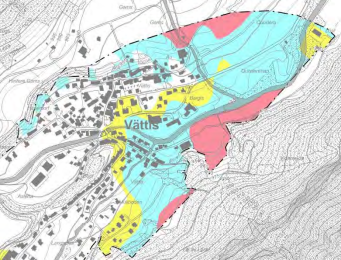 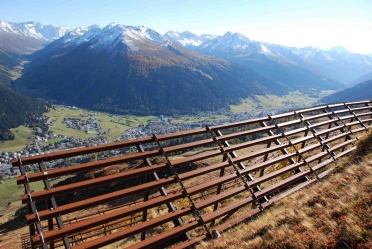 08.05.2020
5
Grafics Modified According to: 
(Aznar-Siguan and Bresch, 2019) and (IPPCC 2014) Picture Origin: SLF
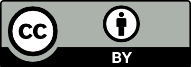 Testsite Altdorf – Göschenen
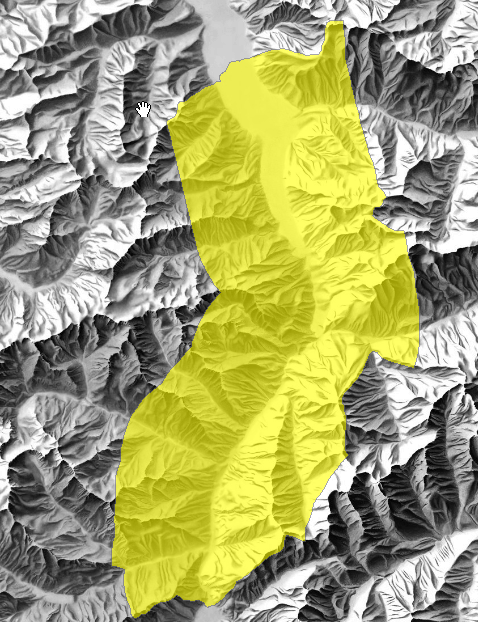 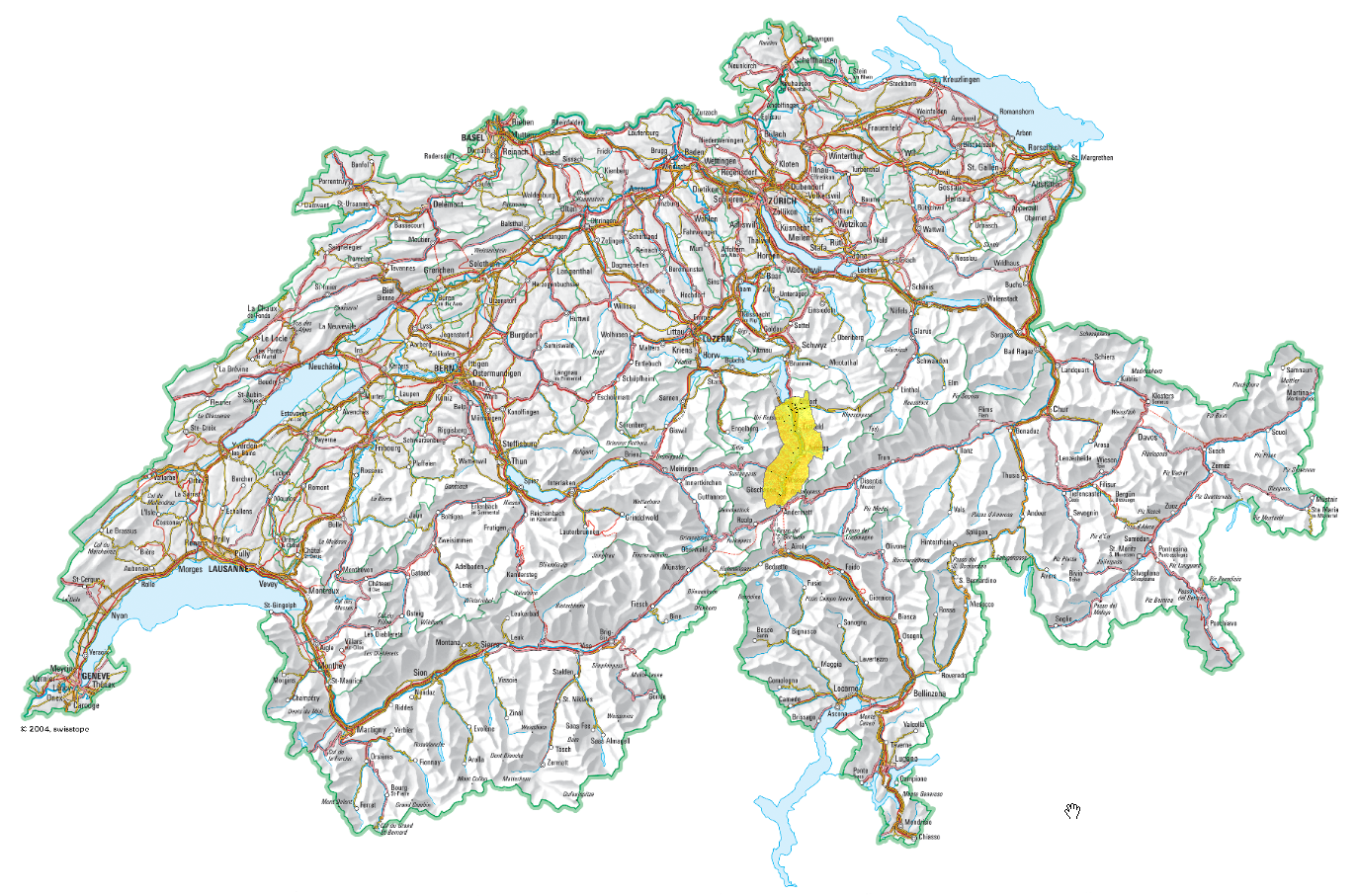 Altdorf
Göschenen
Swiss map with Test site perimeter (base layer: swisstopo,  topomaps CH1mio str)
Gregor Ortner1,2, Michael Bruendl1, David N. Bresch2,3, and Yves Bühler1
08.05.2020
6
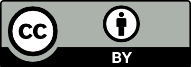 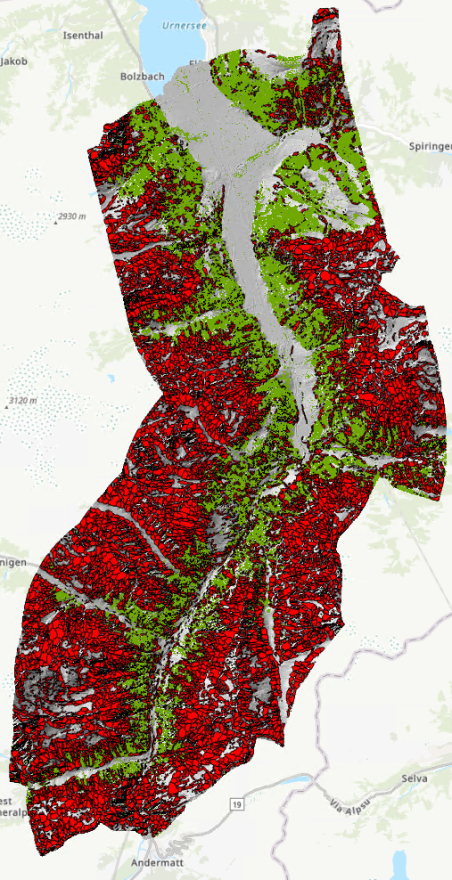 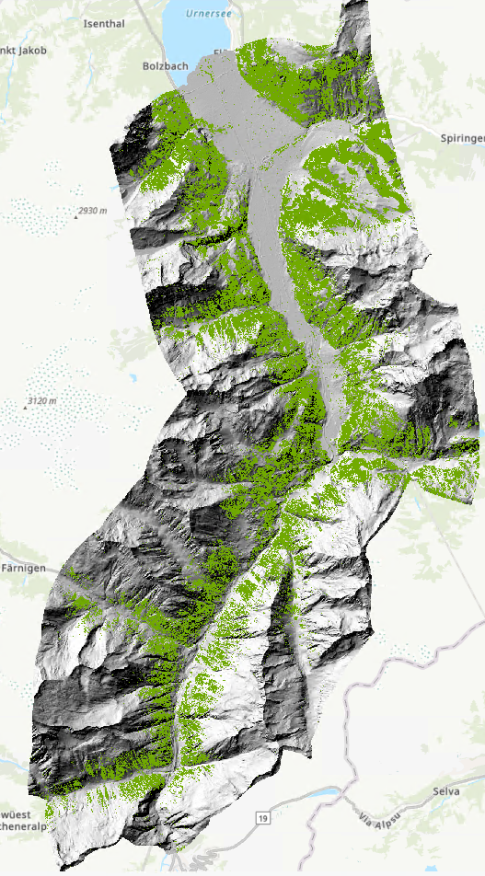 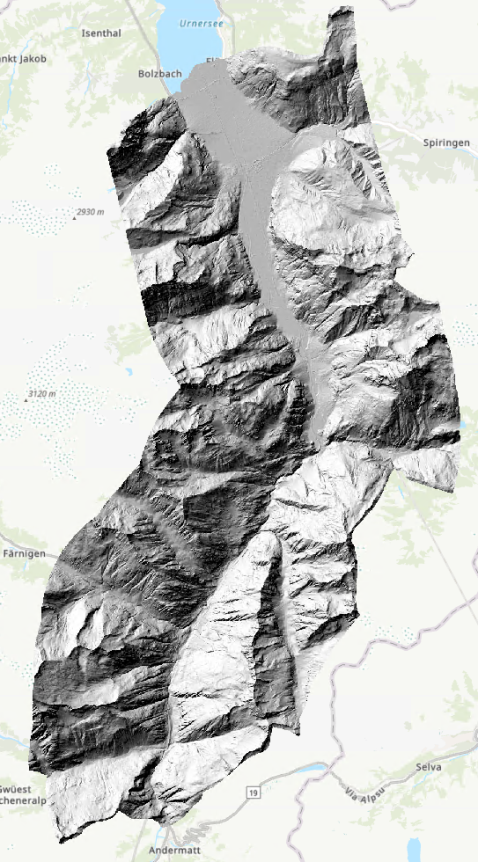 Altdorf
Altdorf
Altdorf
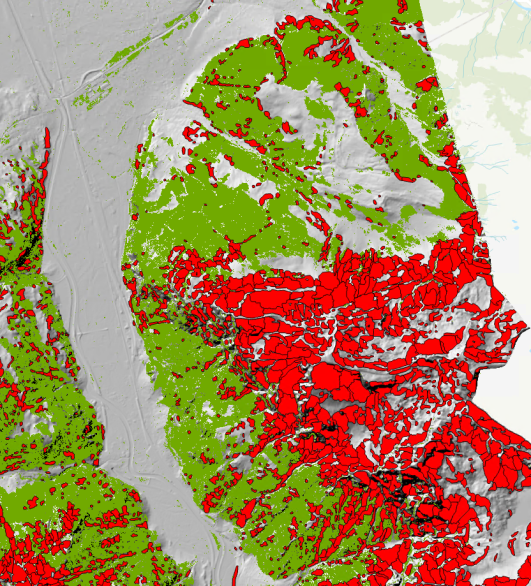 Digital
Vegetation 
Model
Digital Elevation Model
Potential Release Areas
Göschenen
Göschenen
Göschenen
Production of potential release areas
PRA for four different anual scenarios were produced : 10y 30y 100y 300y

Bühler, Y. and von Rickenbach, D. Automated snow avalanche release area delineation – validation of existing algorithms and proposition of a new object-based approach for large-scale hazard indication mapping, Nat. Hazards Earth Syst. Sci., 18, 3235–3251, 2018
Gregor Ortner1,2, Michael Bruendl1, David N. Bresch2,3, and Yves Bühler1
08.05.2020
7
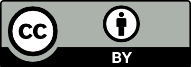 Snow precipitation - return periodsAvalanche volume - delta HS - 3 days
dHS3 Meien Origin: EVA+
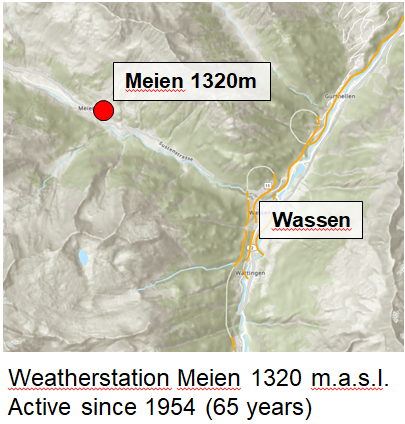 GUM/MLE Plot Meien Origin: EVA+
Gregor Ortner1,2, Michael Bruendl1, David N. Bresch2,3, and Yves Bühler1
08.05.2020
8
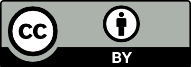 RAMMS - Large scale hazard mapping - comparison
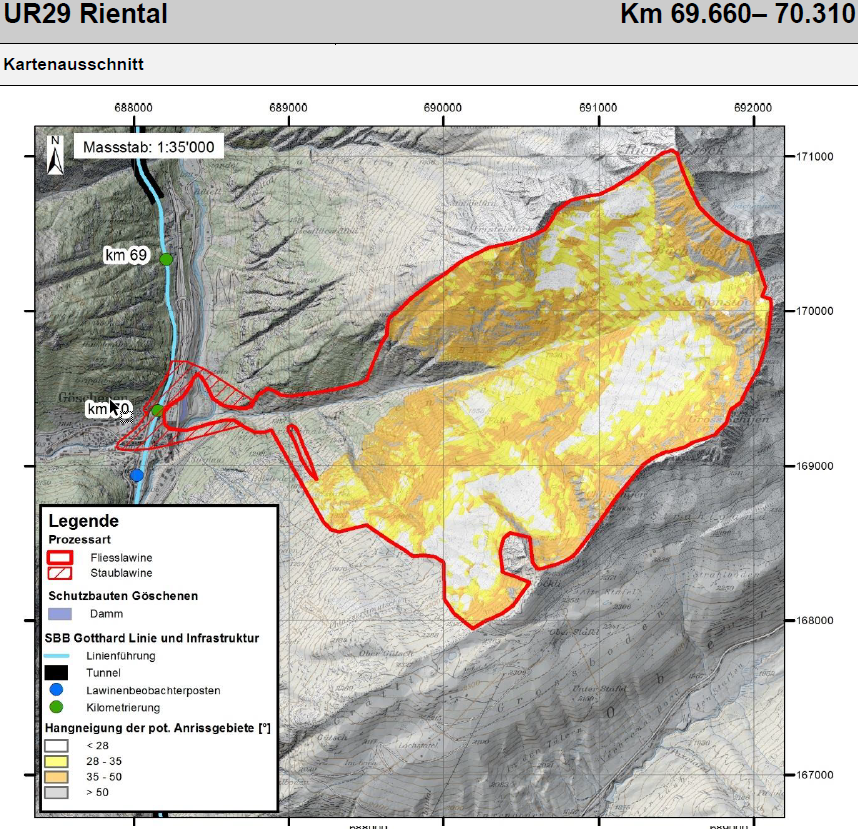 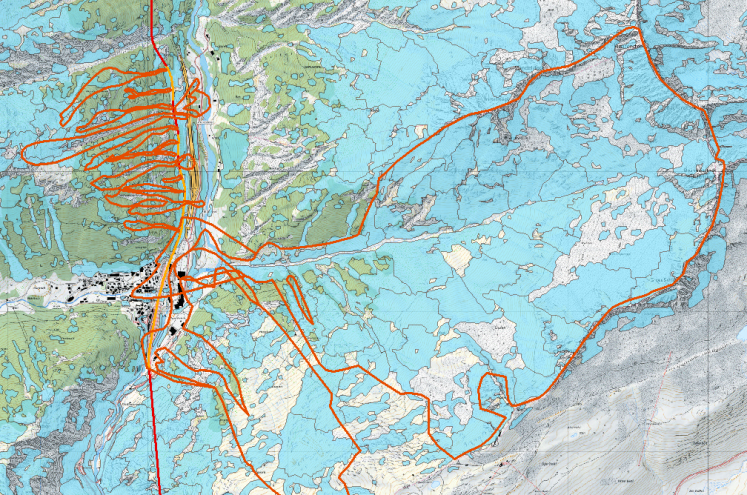 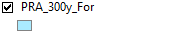 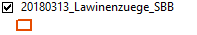 Fig.19: PRA 300y Fig.18 RAMMS sim. 300y
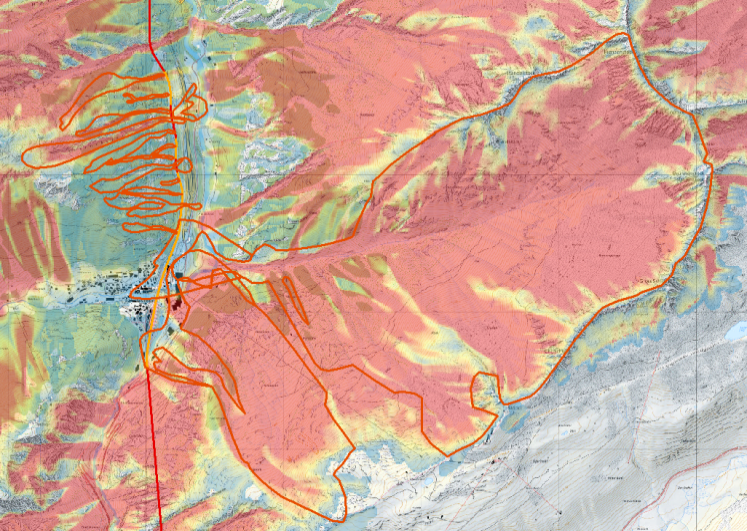 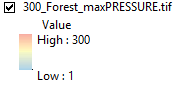 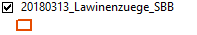 Fig.20: «Factsheet Lawienenzüge SBB Riental»
Gregor Ortner1,2, Michael Bruendl1, David N. Bresch2,3, and Yves Bühler1
08.05.2020
9
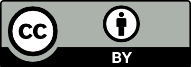 CLIMADA – Probabilistic Risk Tool
According to: Aznar-Siguan and Bresch, 2019
Gregor Ortner1,2, Michael Bruendl1, David N. Bresch2,3, and Yves Bühler1
08.05.2020
10
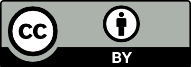 Modelling of four different annual scenarios for the current climate conditions
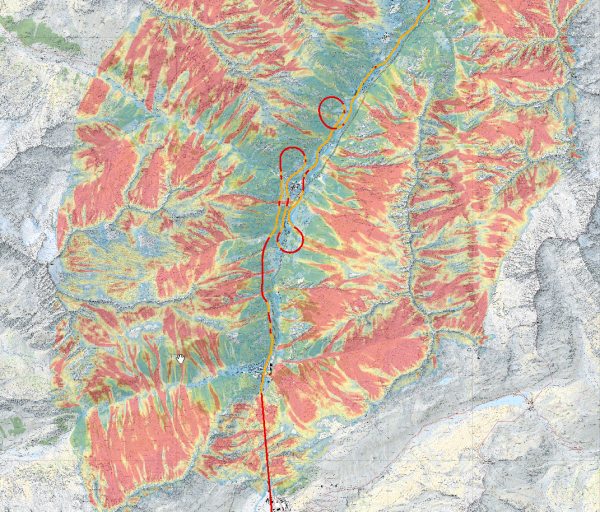 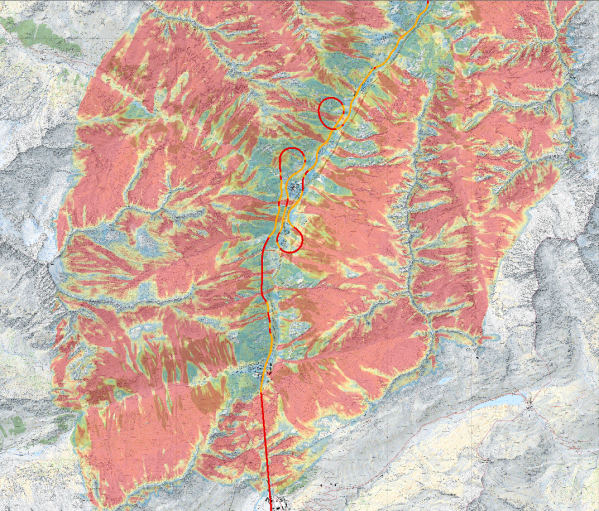 100 years
300 years
Extreme
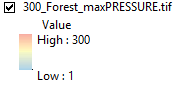 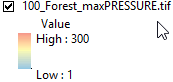 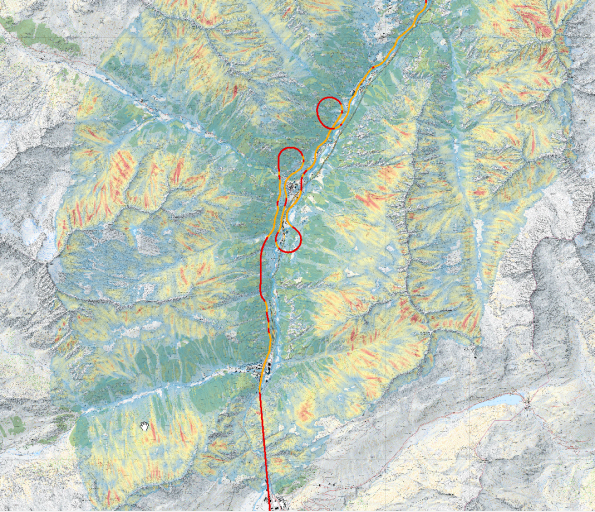 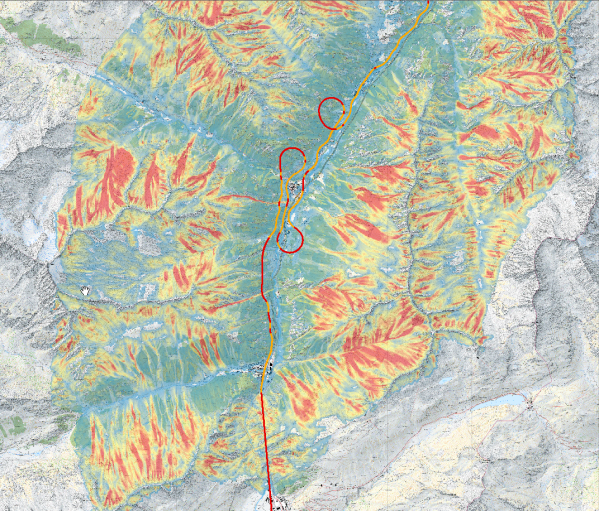 30 years
10 years
Frequent
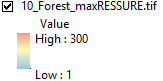 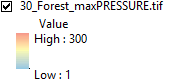 Gregor Ortner1,2, Michael Bruendl1, David N. Bresch2,3, and Yves Bühler1
08.05.2020
11
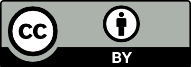 Intensity maps for all scenarios – CLIMADA(Avalanche pressure kPa)
Frequent
Extreme
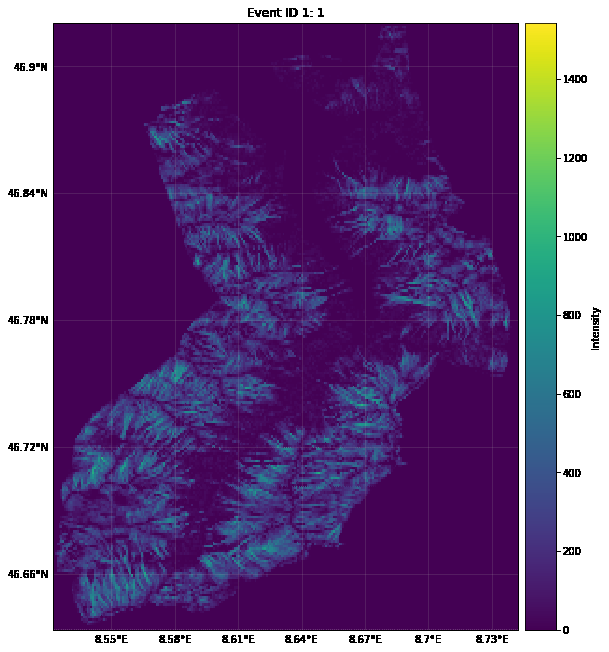 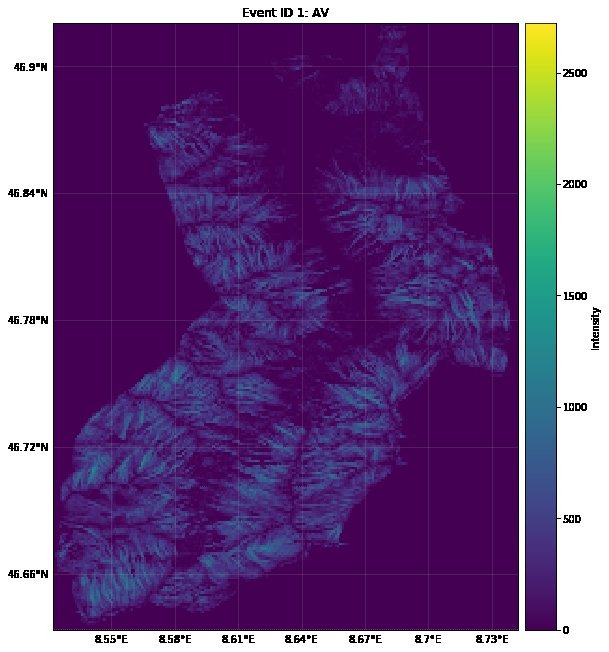 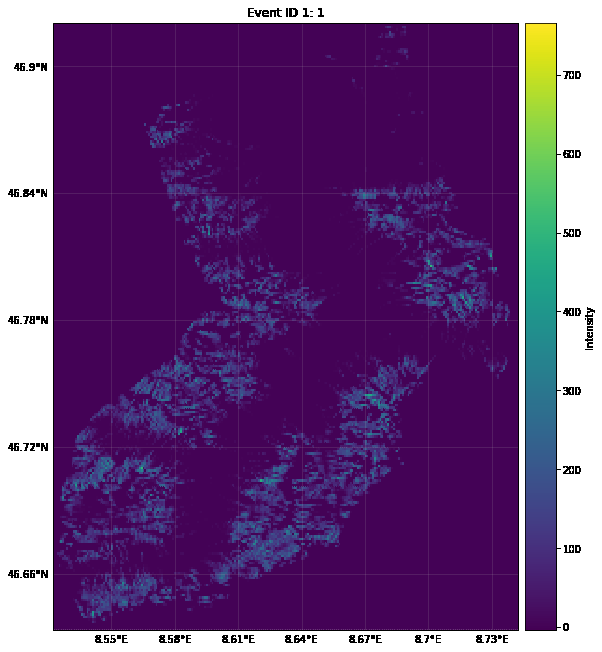 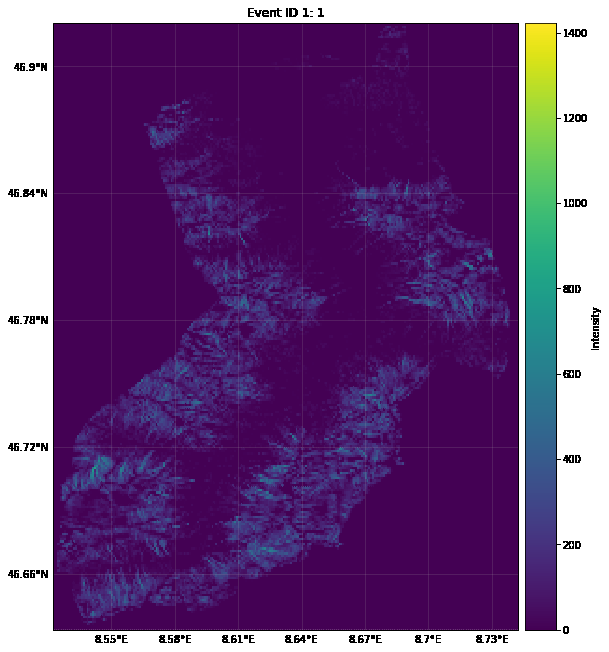 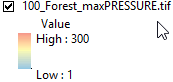 10 years
30 years
300 years
100 years
Gregor Ortner1,2, Michael Bruendl1, David N. Bresch2,3, and Yves Bühler1
08.05.2020
12
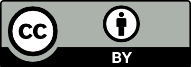 Entity – Buildings: based on central point per house
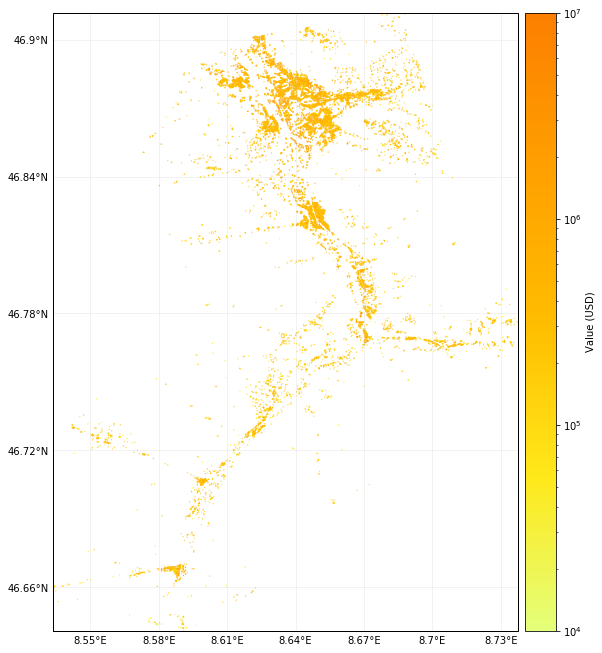 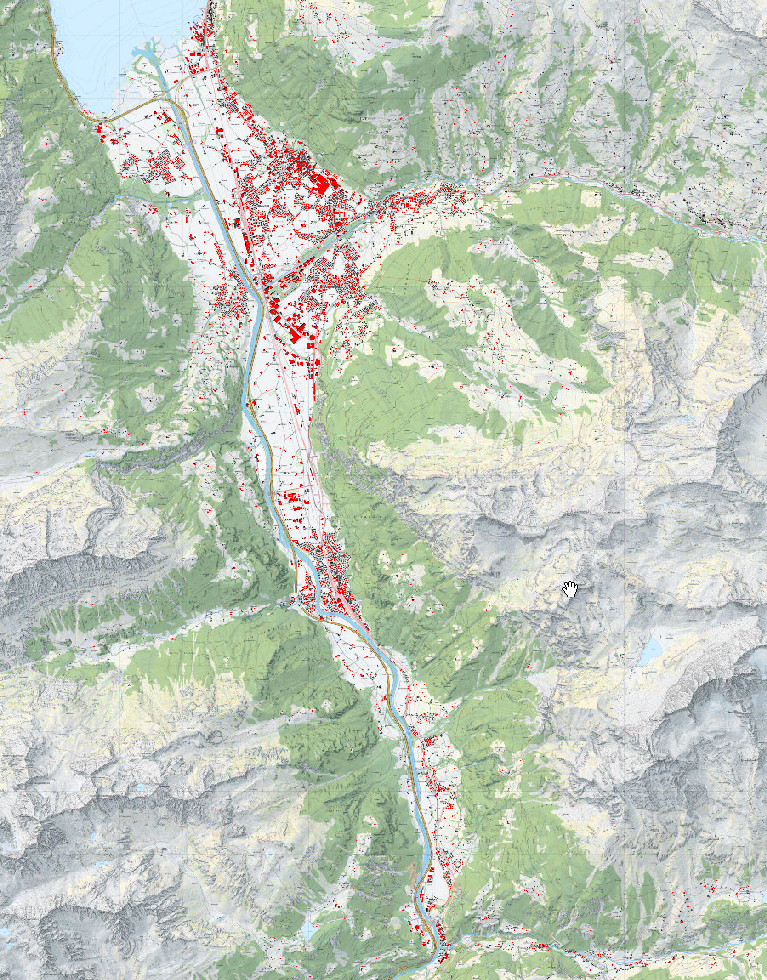 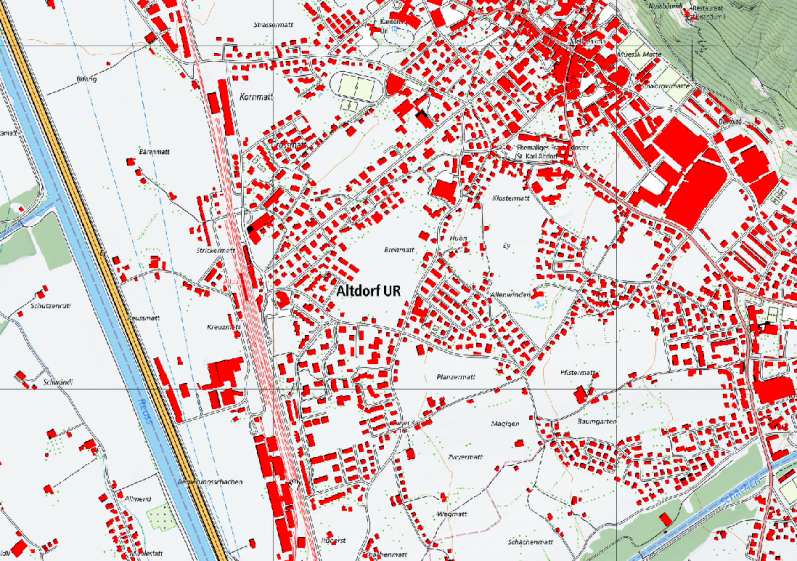 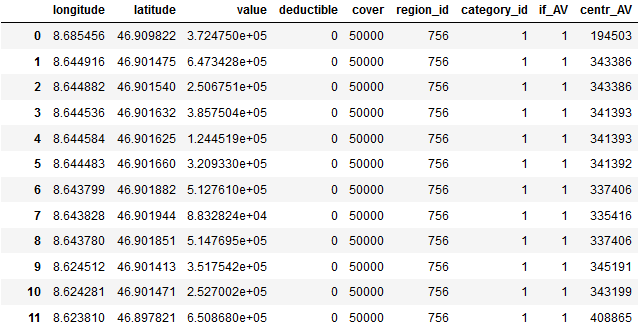 Source: swisstopo (swissBUILDINGS)
Gregor Ortner1,2, Michael Bruendl1, David N. Bresch2,3, and Yves Bühler1
08.05.2020
13
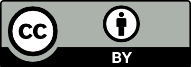 Exposure – Swiss Rail network as points
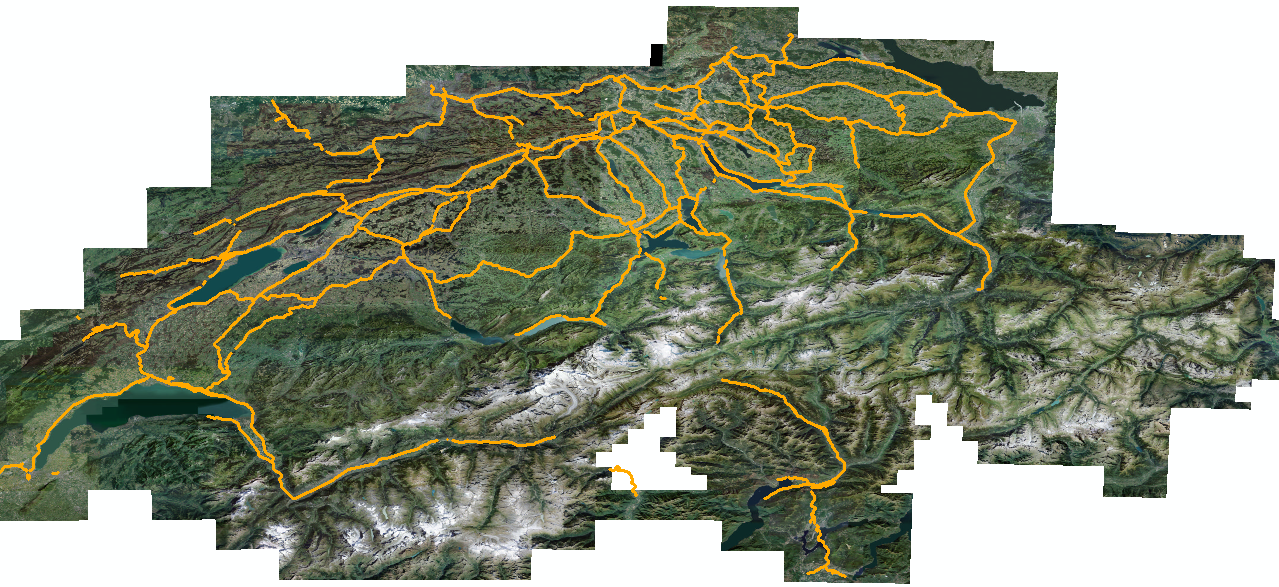 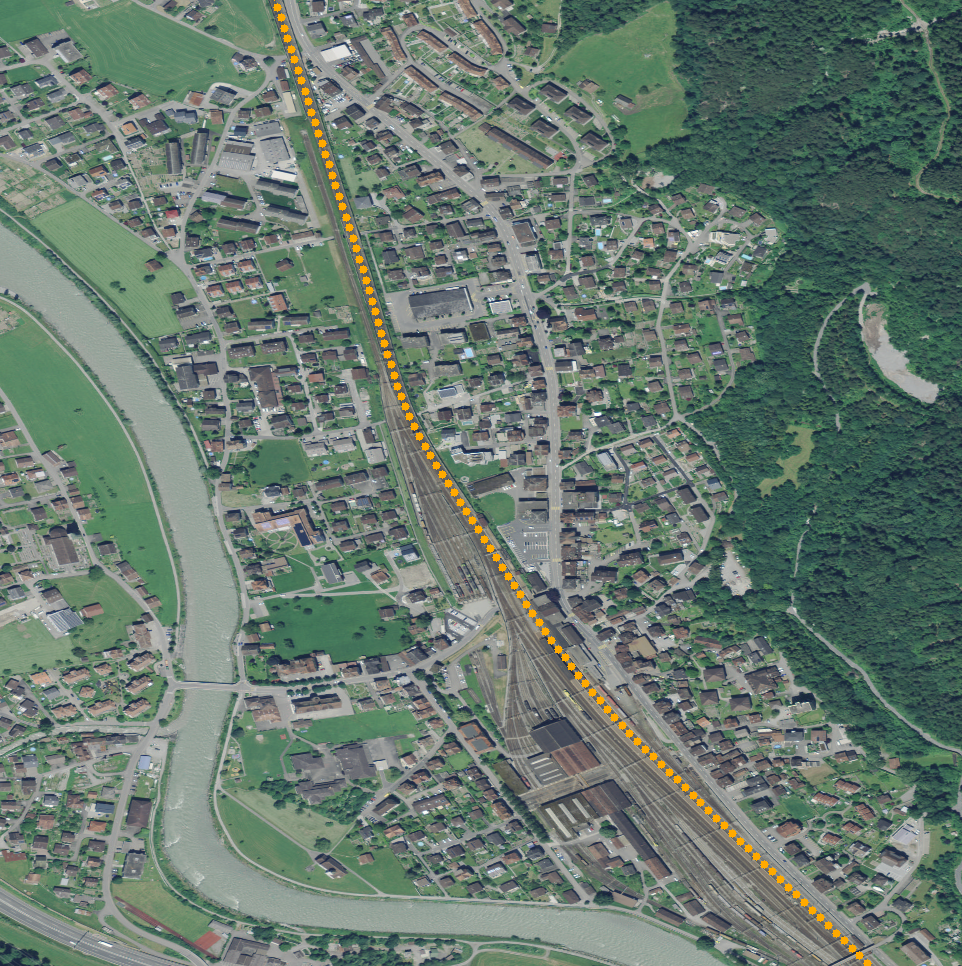 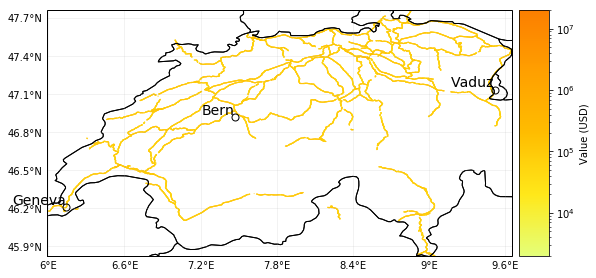 Gregor Ortner1,2, Michael Bruendl1, David N. Bresch2,3, and Yves Bühler1
08.05.2020
14
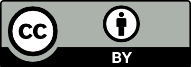 Impact function - Buildings
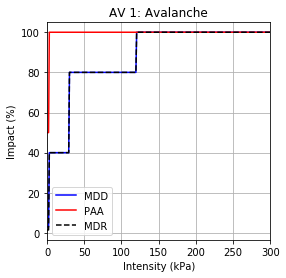 Mean Damage Degree (MDD)*

0 kPa – 3 kPa = 3% 	(windows)
3 kPa – 30 kPa = 40% 	(brick walls)
30 kPa – 120 kPa = 80%	(concrete walls)
>120 kPa = 100%		(fundations)	
Percentage Affected Assets (PAA) 

0 kPa – 3 kPa = 50% 	
>3 kPa – 30 kPa = 100% 	(due to very 	detailed assets 	locations)


*Based on “apartment house” within EconoMe :https://econome.ch/eco_work/temp/doku_Objekte_1566392229.pdf
Gregor Ortner1,2, Michael Bruendl1, David N. Bresch2,3, and Yves Bühler1
08.05.2020
15
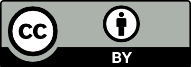 Impact – Rail network
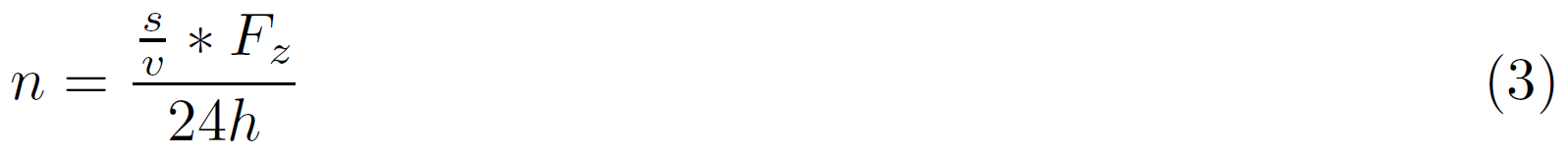 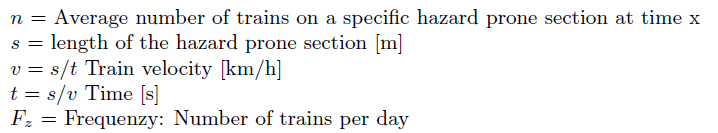 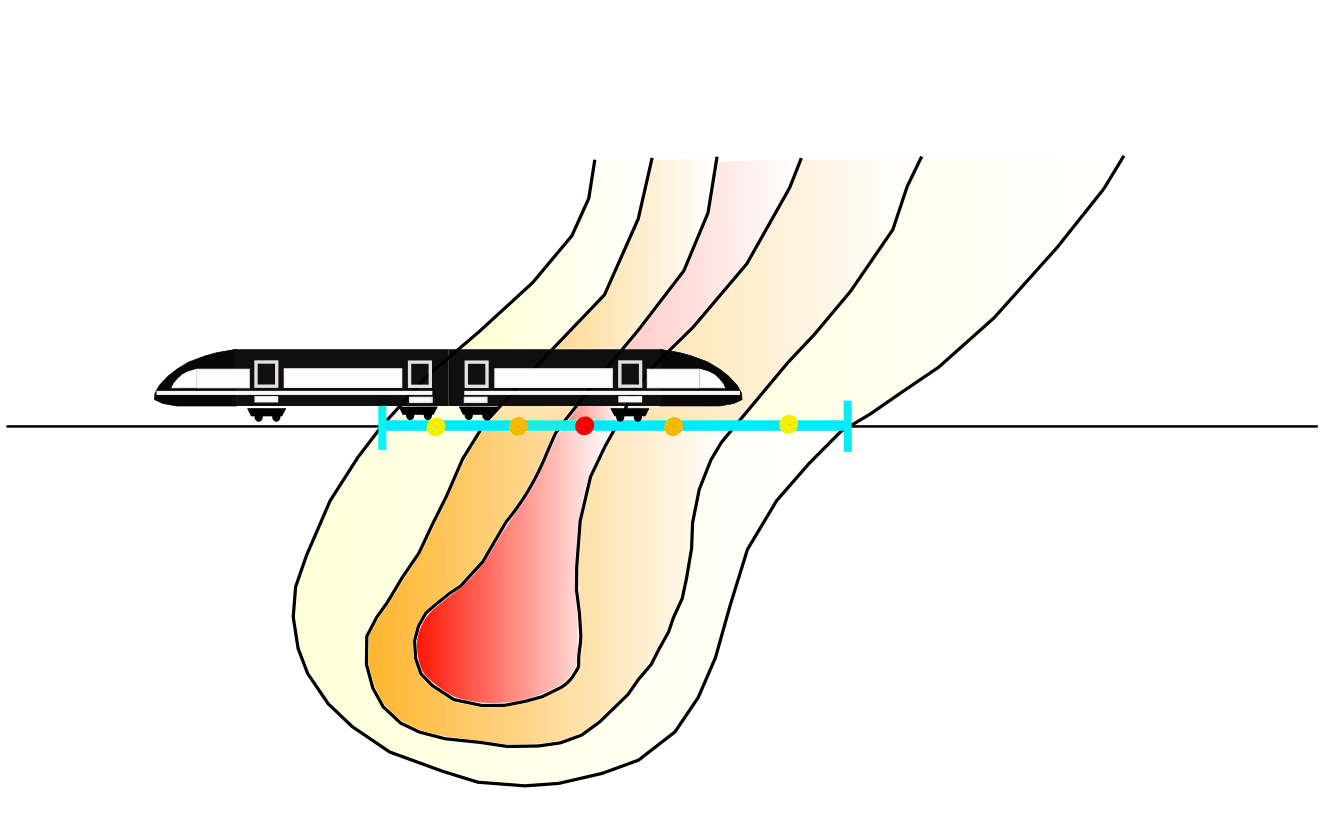 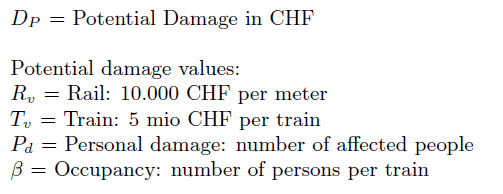 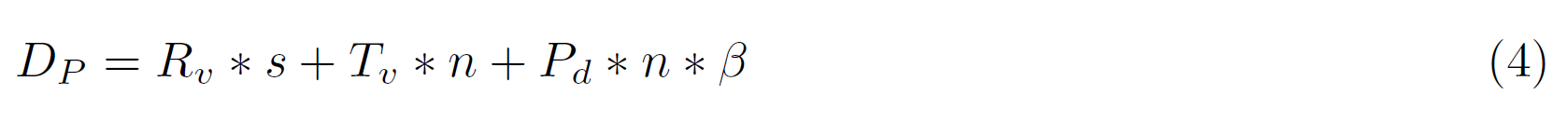 Gregor Ortner1,2, Michael Bruendl1, David N. Bresch2,3, and Yves Bühler1
08.05.2020
16
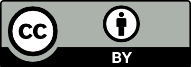 Hazard - RAMMS LSHM single avalanche
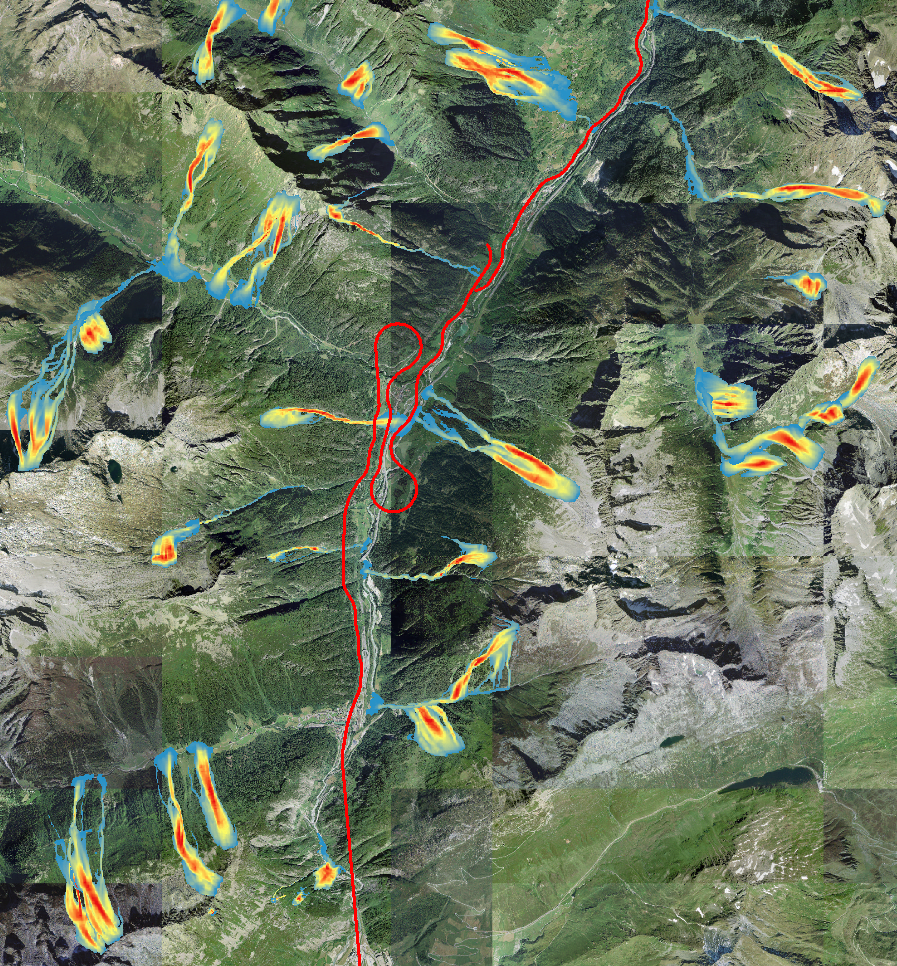 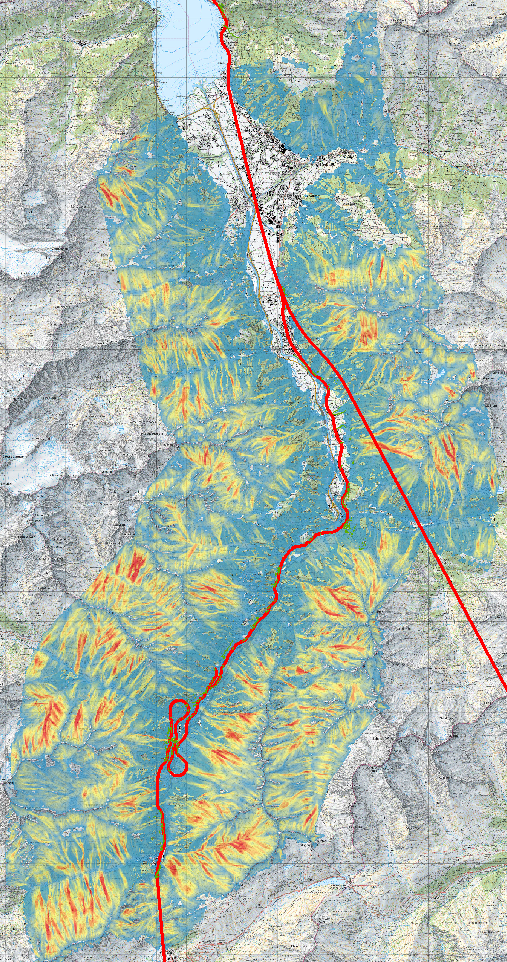 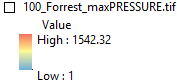 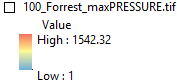 Gregor Ortner1,2, Michael Bruendl1, David N. Bresch2,3, and Yves Bühler1
08.05.2020
17
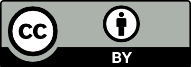 Calculated damage for chosen scenarios
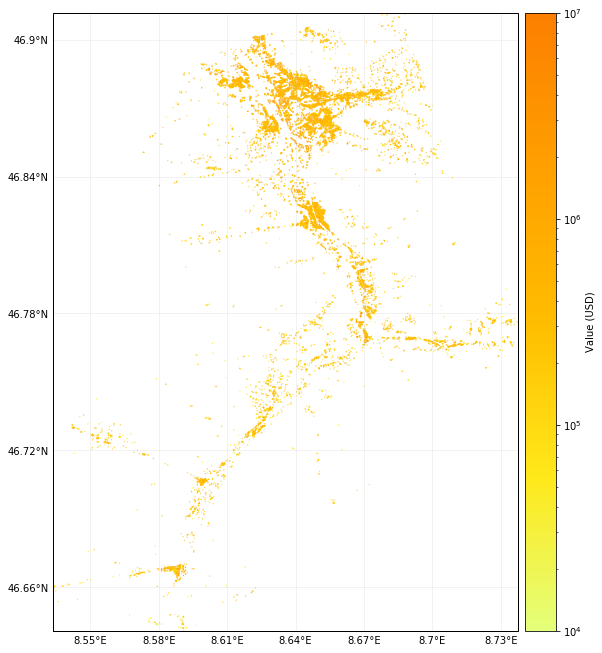 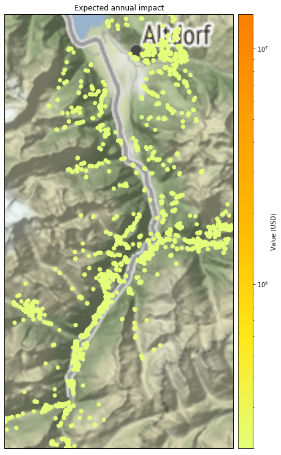 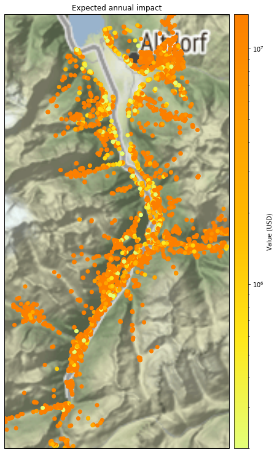 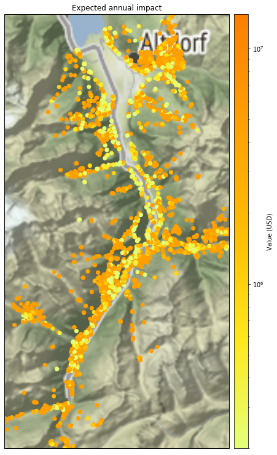 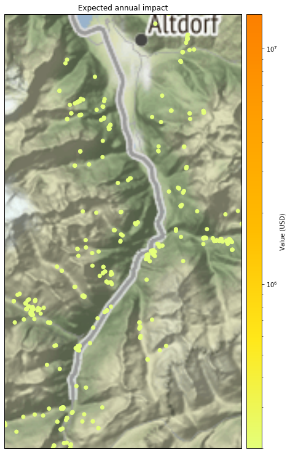 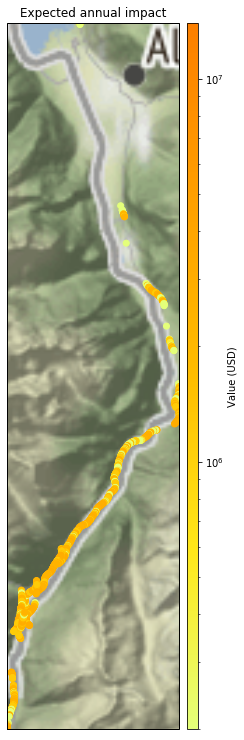 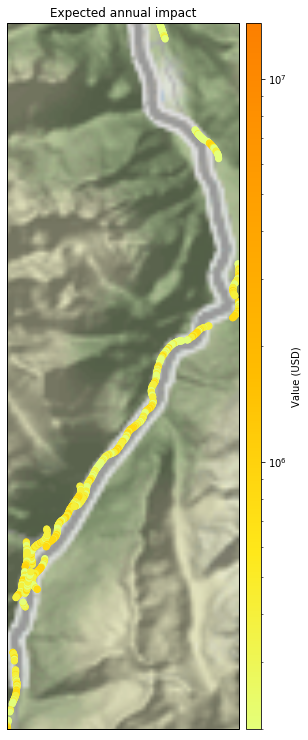 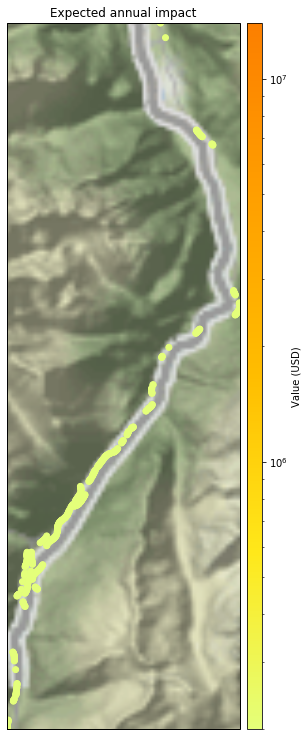 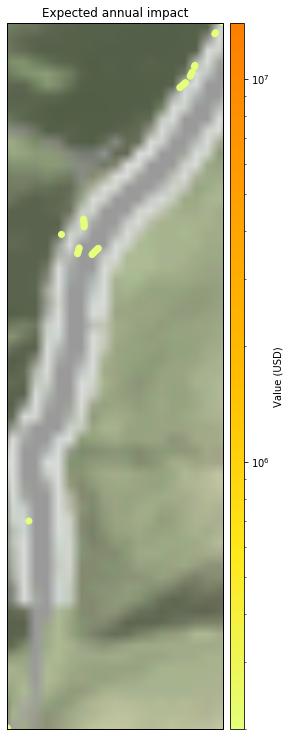 Altdorf
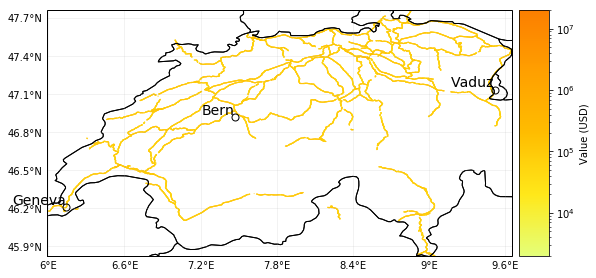 Gregor Ortner1,2, Michael Bruendl1, David N. Bresch2,3, and Yves Bühler1
08.05.2020
18
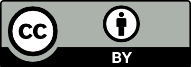 Future outlook
How can the impact of climate change on snow avalanches be considered in hazard scenarios and integrated into risk assessment ?
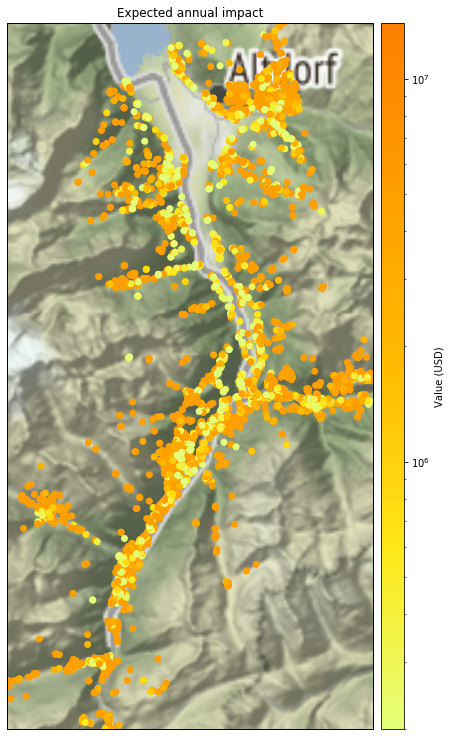 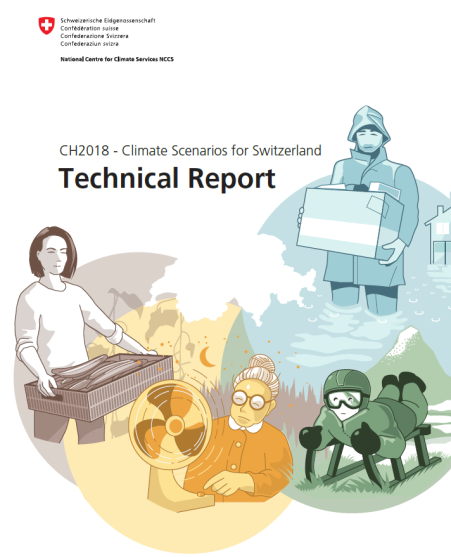 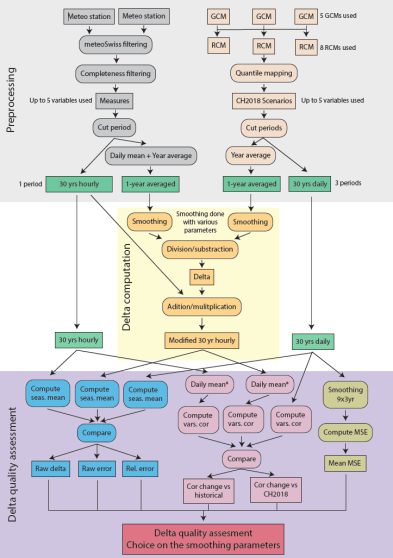 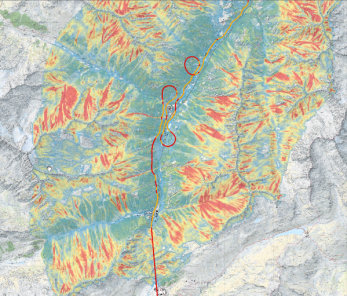 +
=>
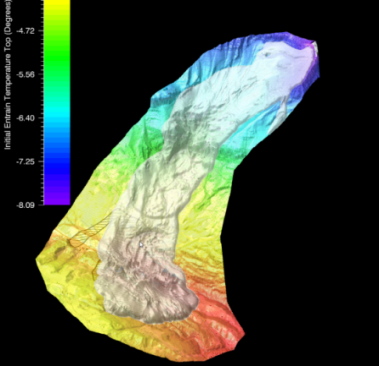 Visualisation of changed risk in CLIMADA
Δ Climate change input = Δ 3day snow hight for 2040 and 2080
RAMMS and RAMMS::Extended
Gregor Ortner1,2, Michael Bruendl1, David N. Bresch2,3, and Yves Bühler1
08.05.2020
19
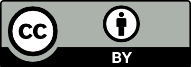 Thank you for your attention
Gregor Ortner1,2, Michael Bruendl1, David N. Bresch2,3, and Yves Bühler1
08.05.2020
20
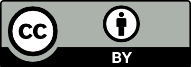 References
Aznar-Siguan, G. and Bresch, D. N. (2019). CLIMADA v1: a global weather and climate risk assessment platform. Geoscientic Model Development, 12(7):3085{3097.
Bartelt, P., Christen, M., Buhler, Y., C., and Buser, O. (2019). Simulation of Mixed Flowing/ Powder Avalanches with RAMMS::Extended. Internal Paper, WSL Institute for Snow and Avalanche Research, SLF Davos Dorf, Switzerland.
Buehler, Y., von Rickenbach, D., Stoel, A., Margreth, S., Stoel, L., and Christen, M. (2018). Automated snow avalanche release area delineation - validation of existing algorithms and proposition of a new object-based approach for large-scale hazard indication mapping. Natural Hazards and Earth System Sciences, 18(12):3235{3251.
CH (2018). CH2018  Climate Scenarios for Switzerland. Technical report, National Centre for Climate Services, Zurich, 271 pp.
EconoMe Consortium (2019). EconoMe 4, Wirtschaftlichkeit von Schutzmassnahmen gegen Naturgefahren. Brundl, M. Zaugg-Ettlin, L. Burkard, A. Oggier, N. Winkler, C. Dolf, F. Gauderon, A. Salz, M. Krummenacher, B. Gutwein, P. Hauser, M. Baumann. R. Loup, B. Nigg, U. Gertsch-Gautschi, E. Schertenleib, A. EconoMe Objektparameter Tabelle: https://econome.ch/eco work/temp/doku Objekte 1558890663.pdf last access: 7 August 2019.
Harvey, S., Schmudlach, G., Buhler, Y., Durr, L., Stoel, A., and & Christen, M., editors (2018). Avalanche terrain maps for backcountry skiing in Switzerland. ISSW, International snow science workshop.
IPCC (2014). Climate Change 2014: Impacts, Adaptation and Vulnerability. Part A: Global and Sectoral Aspects. Contribution of Working Group II to the Fifth Assessment Report of the Intergovernmental Panel on Climate Change, edited by: Field, C. B., Barros, V. R., Dokken, D. J., Mach, K. J., Mastrandrea, M. D., Bilir, T. E., Chatterjee, M., Ebi, K. L., Estrada, Y. O.,
Swisstopo (2019). Produktinformation swiss BUILDINGS3D 2.0. Technical report, Schweizerische Eidgenossenschaft, Bundesamt für Landestopogrie Swisstopo.
Veitinger, J., Purves, R. S., and Sovilla, B. (2016). Potential slab avalanche release area identi-cation from estimated winter terrain: a multi-scale, fuzzy logic approach. Natural Hazards and Earth System Sciences, 16(10):2211{2225.
Gregor Ortner1,2, Michael Bruendl1, David N. Bresch2,3, and Yves Bühler1
08.05.2020
21
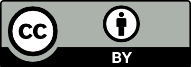